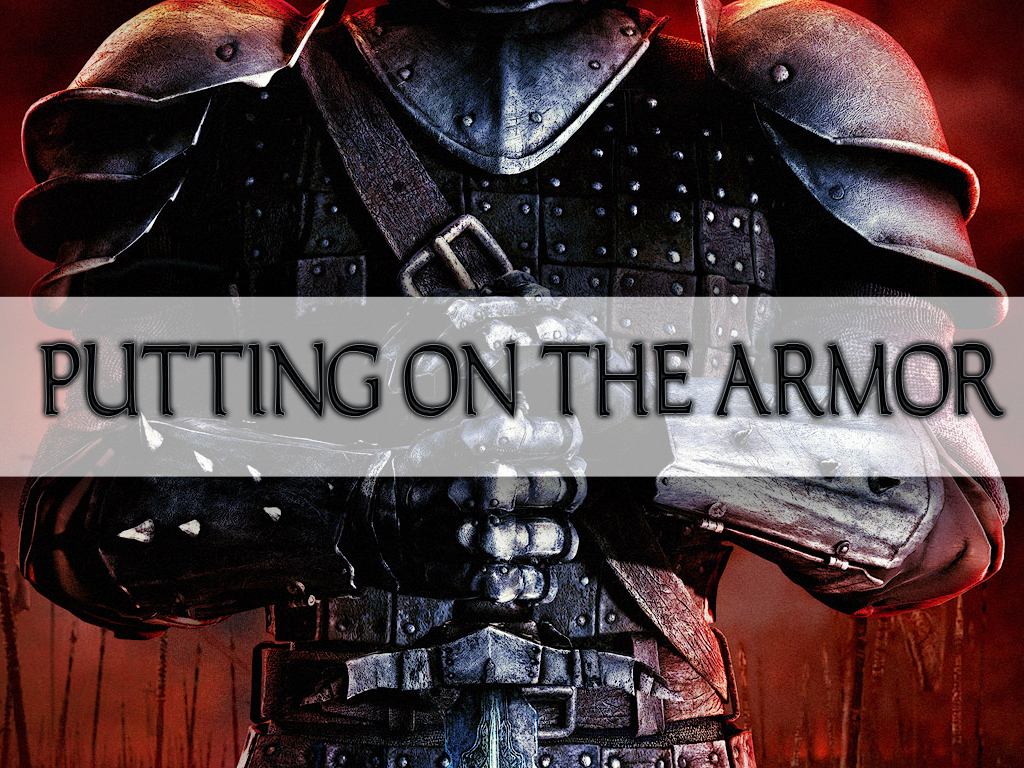 Dissecting, Discerning & Donning the Armor of God
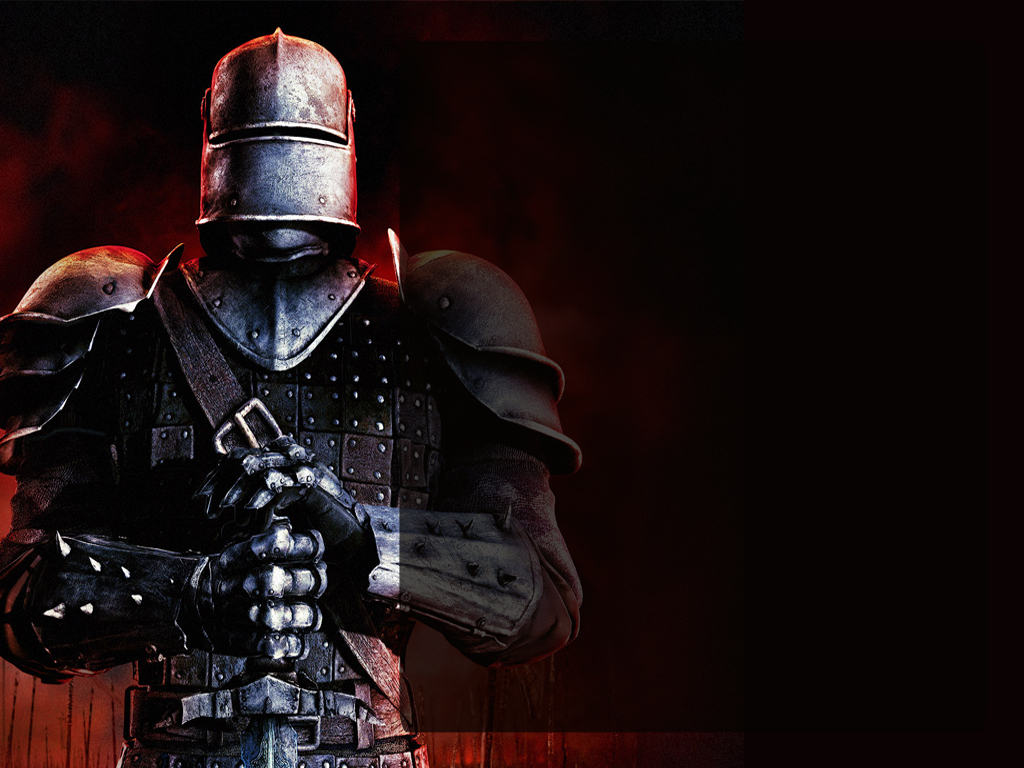 The Armor of God – Eph. 6:10-18
Soldiers of Christ Face a Battle
Battle “against” – 5 x’s in v. 12
The wiles/schemes of the devil-11
He is deceitful, crafty & tricky
Powers, rulers of darkness – 12
He is powerful
Spiritual forces of wickedness-12 
He can appear as angel of light
The evil one – 16
His very nature is evil
There is no truth in him
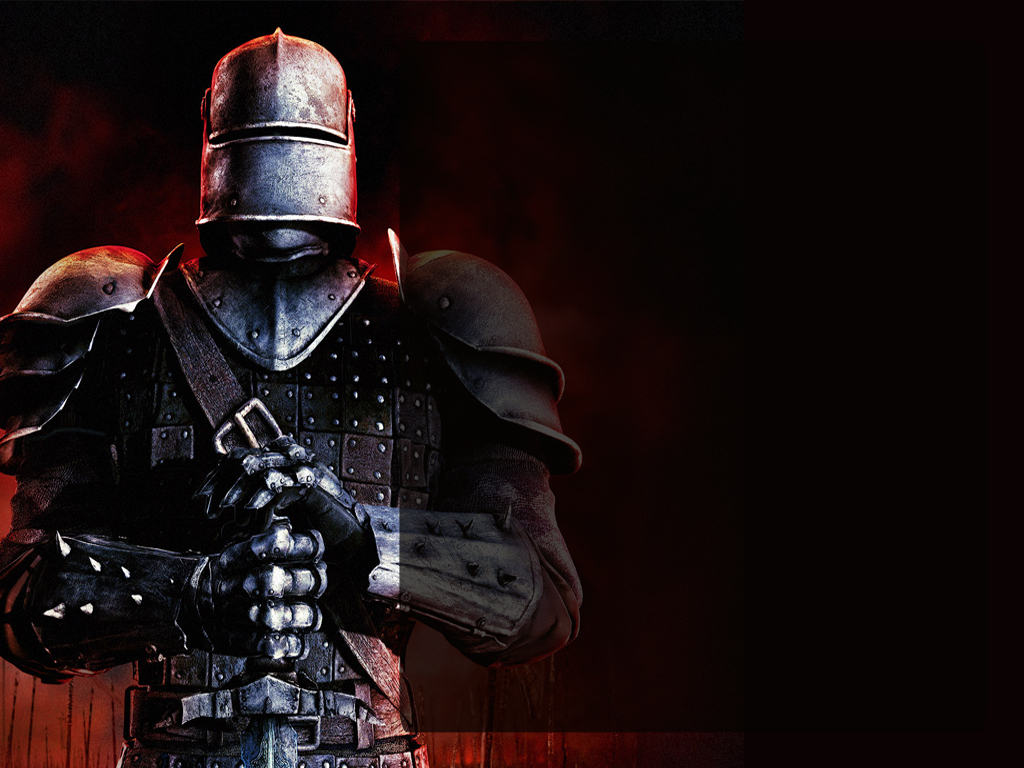 The Armor of God – Eph. 6:10-18
Verbs: five imperatives – COMMAND
Be strong – v. 10
Put on – v. 11
Take up – v. 13
Stand – v. 14 (take your stand!)
Take – v. 17
Verbs: four infinitives – PURPOSE 
To stand against – v. 11
To withstand – v. 13
To stand firm – v. 13
To quench/extinguish – v. 16
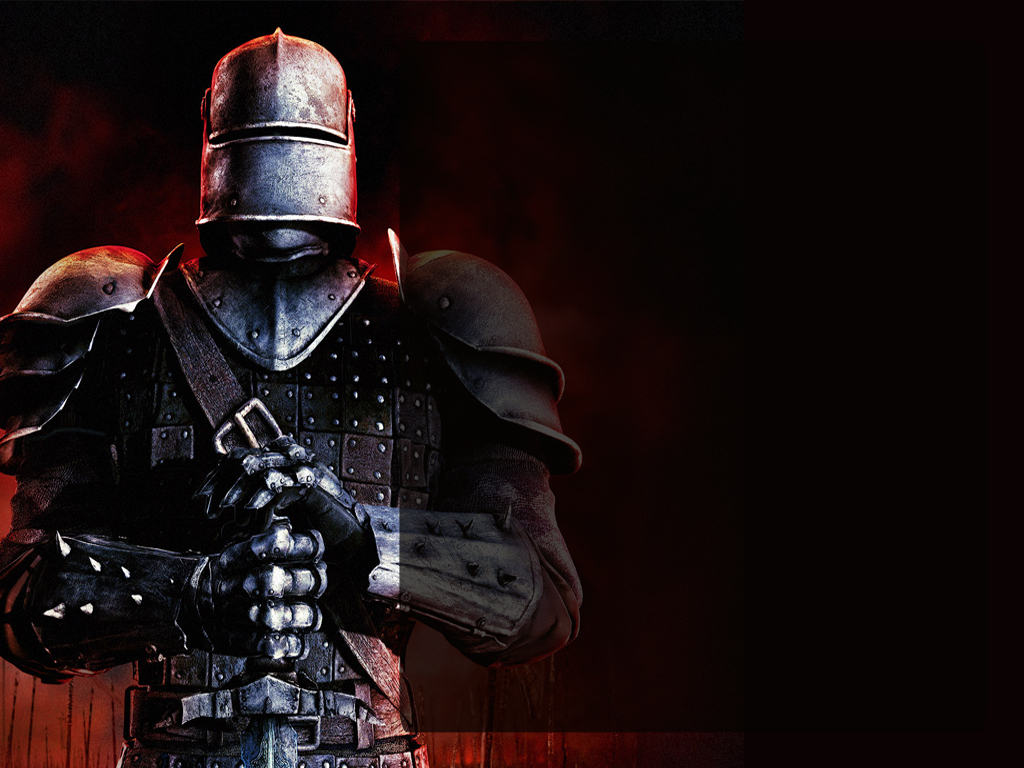 The Armor of God – Eph. 6:10-18
Verbs: seven participles – …ING
Having done – v. 13
Having girded – v. 14
Having put on – v. 14
Having shod – v. 14
Taking up – v. 16
Praying – v. 18
Being watchful – v. 18
Verbs: one perfect tense–ONGOING 
Fiery/Flaming – v. 16
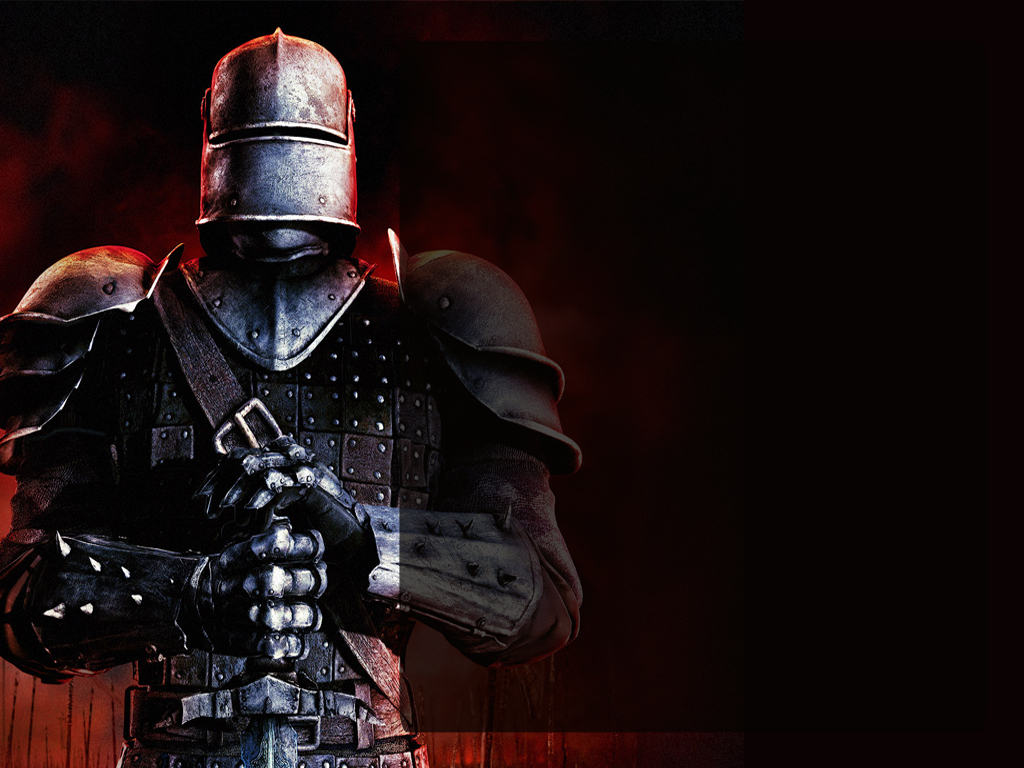 The Armor of God – Eph. 6:10-18
The Seven Pieces of God’s Armor
Truth – cf. Jn. 17:17
Righteousness – cf. Psa. 119:172
Preparation of gospel of peace – cf. Rom. 10:15
Faith – cf. Rom. 10:17
Salvation – cf. James 1:21
Word of God
Prayer
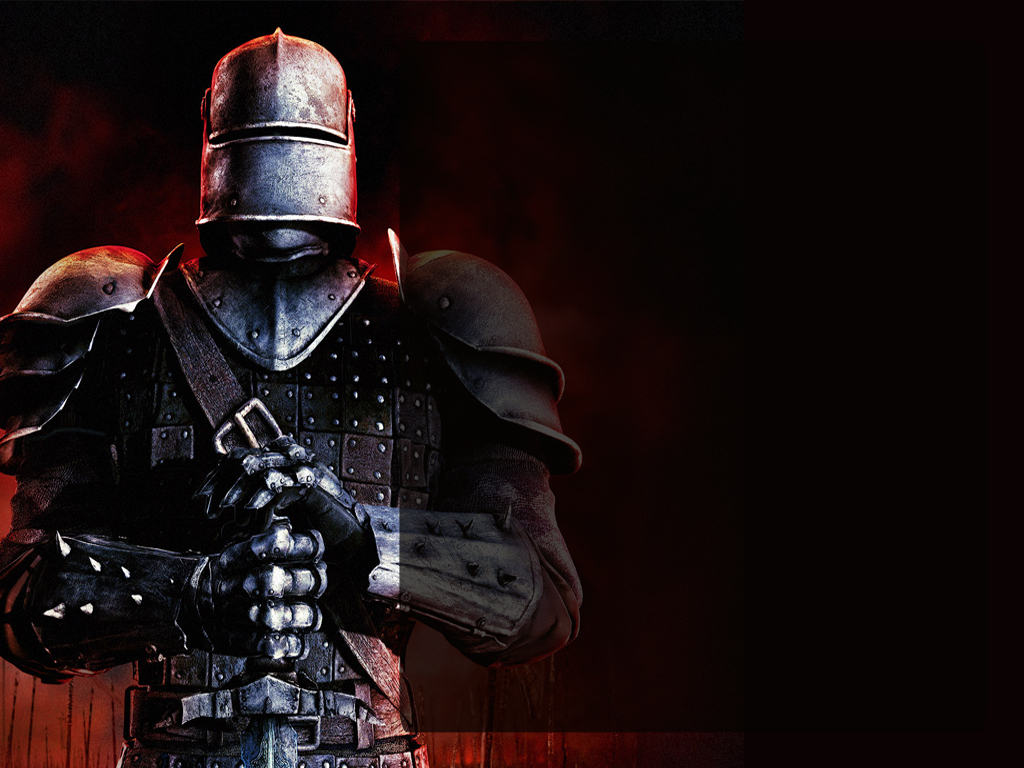 The Armor of God – Eph. 6:10-18
Source & Supremacy God’s Armor
True strength is “in the Lord” – 10
“Be strong” is passive 
True power is “of His might” – 10 
The armor comes “of God” – 11, 13
God’s armor:
Must be taken as a WHOLE – 11, 13
Requires doing ALL – 13
Will quench ALL fiery darts – 16
Must go on with ALL prayer – 18 
Worn with ALL perseverance – 18
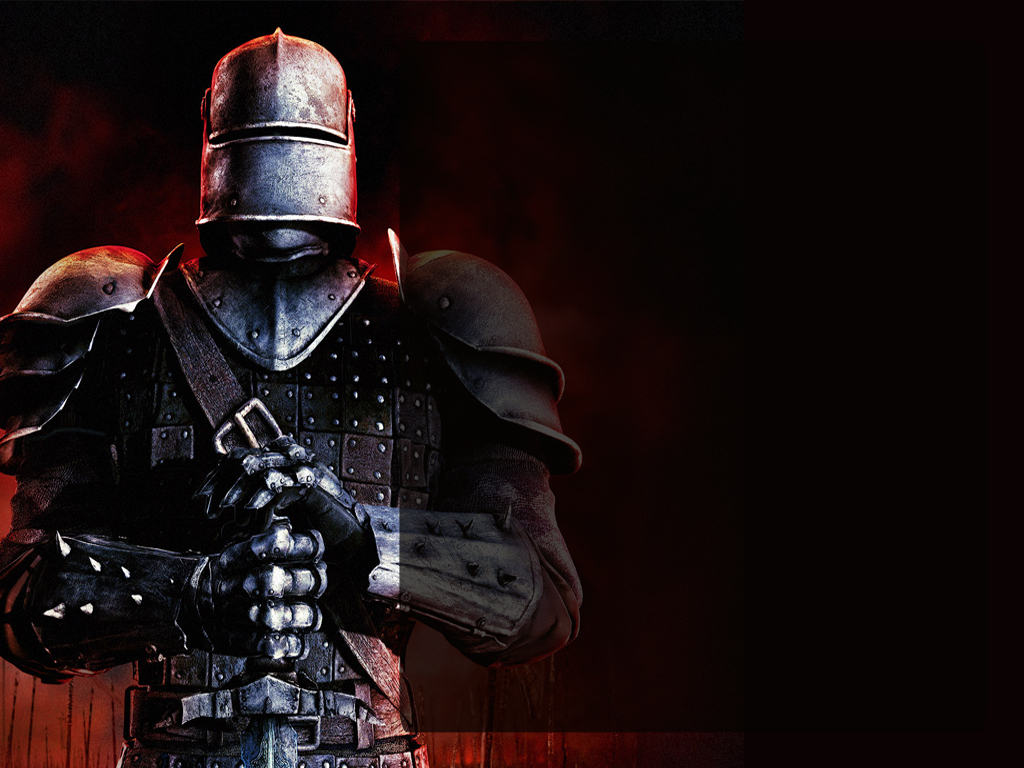 The Armor of God – Eph. 6:10-18
The Challenge Issued
Be strong in the Lord
Put on the whole armor of God
Be vigilant for the enemy – 1 Pet. 5:8
Fight the good fight of faith – 1 Tim. 6:12
Endure hardship – 2 Tim. 2:3
Stand fast in the faith – 1 Cor. 16:13
Receive the victor’s crown – 2 Tim. 4:8